いじめを考える
いじめは人間の本性か
人間関係の哲学
どのような人間関係をめざすのか（基礎理論）
未知の関係からの集団形成
平等と不平等の形成原理
　　　　　　　　⇩
ハンナ・アレントの理論
アレントとは(1)
1906年ハノーヴァー近郊で生まれる。両親ともユダヤ人で社会民主主義者。
1925年、マールブルク大学入学、ハイデッガーとあう。(不倫関係に)
フライブルク大学、ハイデルベルク大学で、フッサール、ヤスパースに師事。卒業後シオニスト運動に関与。
ナチス政権で、レジスタンス運動(フランスでも)
ナチスのフランス占領でアメリカ亡命、以後、政治学者、思想家として次第に認められる。
アレントとは(2)
子どものときから、自分の意見を強く主張するタイプ ギムナジウム時代学校への抗議活動で退学→独力でアビトゥア合格で大学へ
著作を出版するたびに物議
「全体主義の起源」「リトルロック事件のコメント」「イスラエルのアイヒマン」(映画に)
明確な主張、過ちがあれば認める柔軟性(「人間の条件」に反映)
アレントの理論
「人間の条件」　労働・仕事・活動
公的生活が成立することが人間の条件　
自由な討論(公開制 オープンであることが大切)
多様性の承認
平等
私的生活は奪われること
コミュニケーションによって、相互に情報の共有
差異性を認めた上で、自由に議論
アレント理論の応用
徹底的に差異を容認する。しかし、
日本的同心円的構造→同調性の強制
規範→守ることを強制
コミュニケーションをはかる。しかし、
プライバシーの壁（ｃｆ　作文等）
聞く力・話す力
導入として考える(前回省略)
今の教育・教育制度は、ストレスを生む要素を本質的にもっているのか、そうでないのか。
学校は唯一の義務教育システムであるべきか、別の形態があるのか。
いじめを考える視点(1)
臨床心理学的視点(他の授業に任せる)
いじめに関わる集団・組織・社会の視点
いじめの起きやすい学級・そうでない学級(cf スクール・カースト)
校長等のリーダーシップ(カウンセリングマンンドかゼロトレランスか)
教育委員会・文部科学省の行政
親・保護者の関わり
いじめを考える視点(2)いじめは人間の本性か
哺乳動物の行動パターンと同質か
身体的特質をもつ者がいるのか
環境と育児で決まるのか　
レイヒ－（シカゴ大学）の研究　通常の人は他人の苦痛を見ると自身も苦痛の反応を示すが、いじめや犯罪を犯す者は無反応か快楽の反応を示す。
学校と行政といじめ
いじめ統計の真実性（テキスト）
いじめの「定義」の問題
主観主義か客観主義か
現在は主観主義だが批判もある。
なぜいじめ隠蔽が起きるのか(cf 訴訟)
教師の加担性の問題
行政による調査の問題
保護者と子どもに直接調査←現場のとまどい
校長の勤務評定の問題
テキスト後のいじめ発生件数
　ｃｆ　「発生校」から「認知校」へ変更
　　　しかし、増減や１校あたりの数は「発生」のまま？
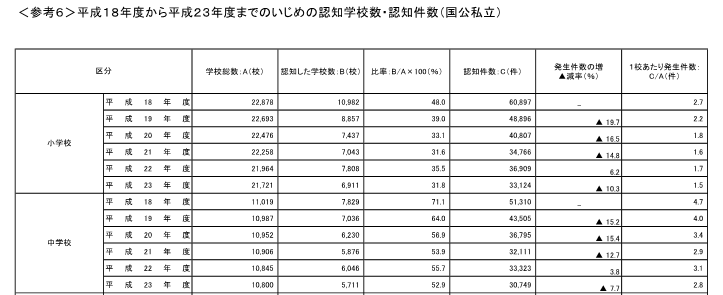 大津いじめ自殺事件
大河内君事件に継ぐ「教育の世界を変える」事件
暴行・恐喝・（自殺を強いる行動も）２０１１
学校はある程度把握していたが、軽視。
加害者が有力者の子どもだったからか。
自殺後、学校は隠蔽
被害者の家族による加害者の刑事告訴で、メディアが活発に報道２０１２
加害者の転校・第三者の検証委員会
この中学は、道徳教育の推進指定校だった。
林賢一君事件
民族差別によるいじめ　１９７９年
在日であったために小さいころからいじめ（地域の人は知っているが、学校は十分把握せず。名前と書類）
卒業式のサイン帳（「死ね」多数）
中学でも継続（歴史の授業が再開のきっかけ）
強くなるために空手を習う。
自殺未遂　担任の対応の問題（加害者に漏らす。）
自殺
朝鮮総連の活動
その後、民族差別をなくす教育
大河内清輝君事件
スクールカウンセラー導入のきっかけとなった事件１９９４年
恐喝・暴行（親にもいえず）
ｃｆ　近年、いじめ調査の探偵依頼が増大との報道
担任は承知、対応もしていたが、力量不足
cf 同時期の中学生５０００万円恐喝いじめ事件
親「おかしいとは思っていたが、子どもを疑うことはしたくなかった」